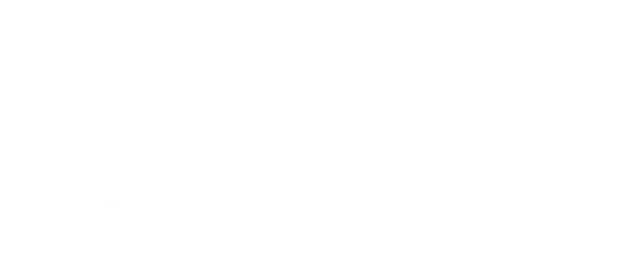 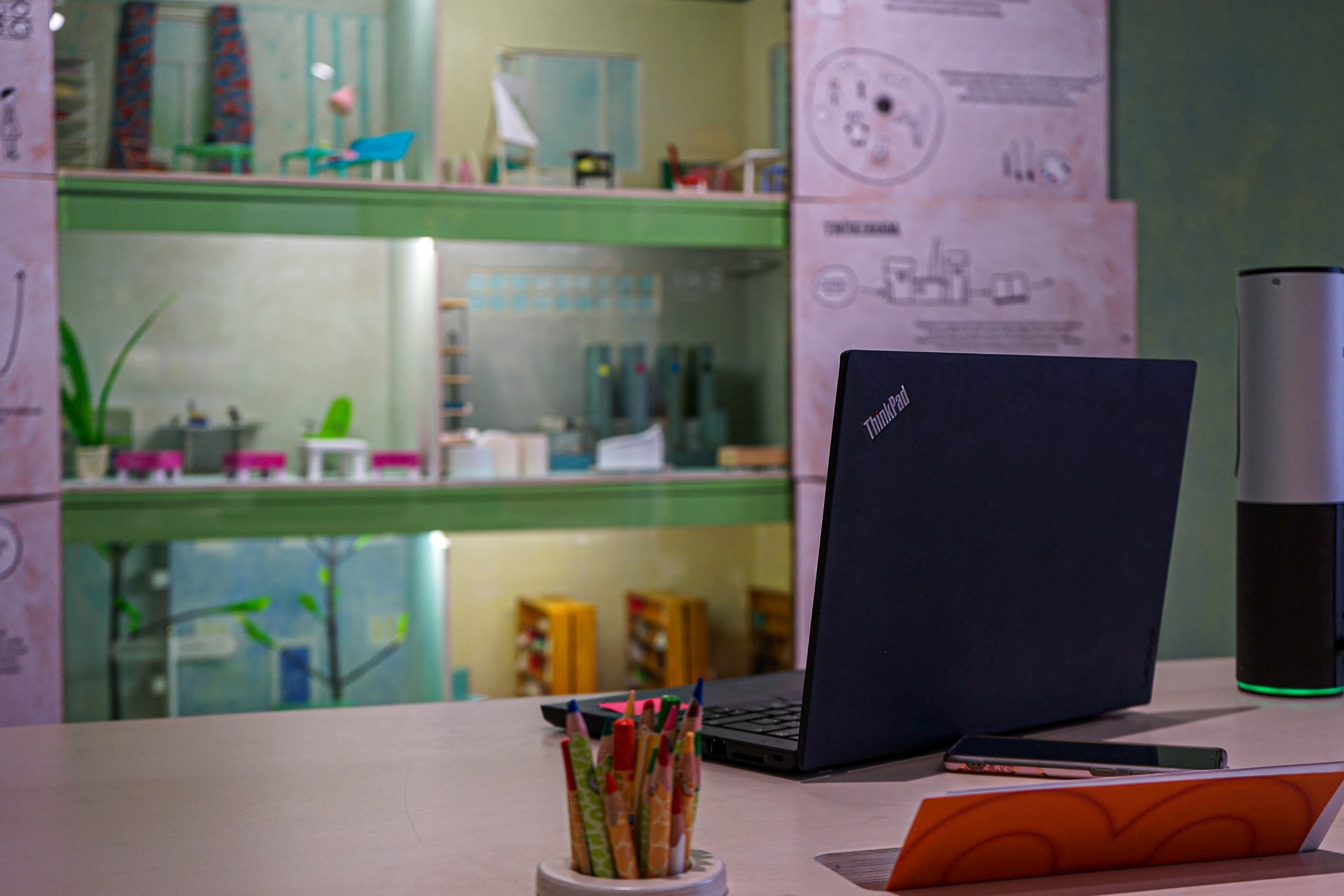 KUST MÕTTED TULEVAD?
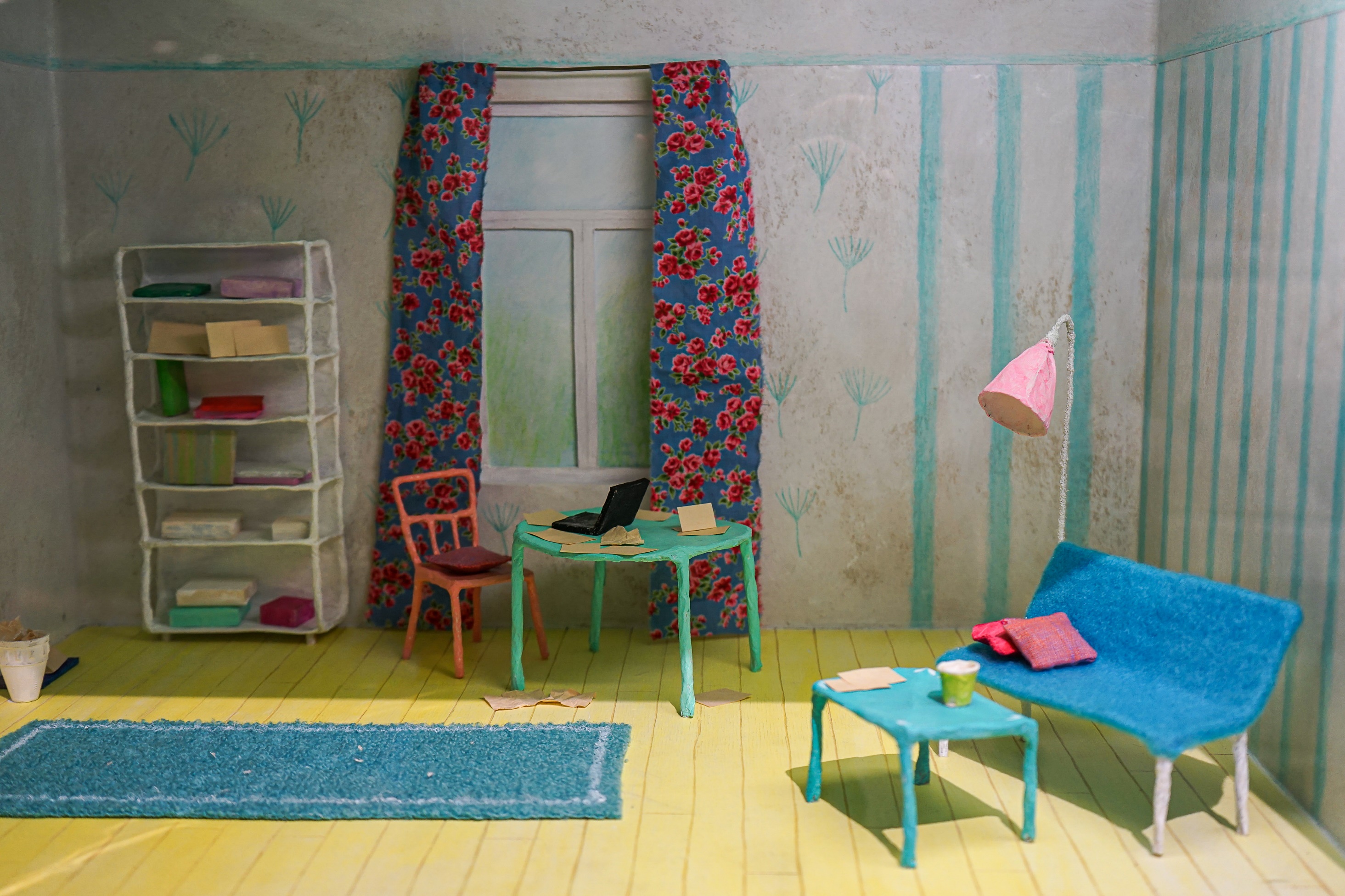 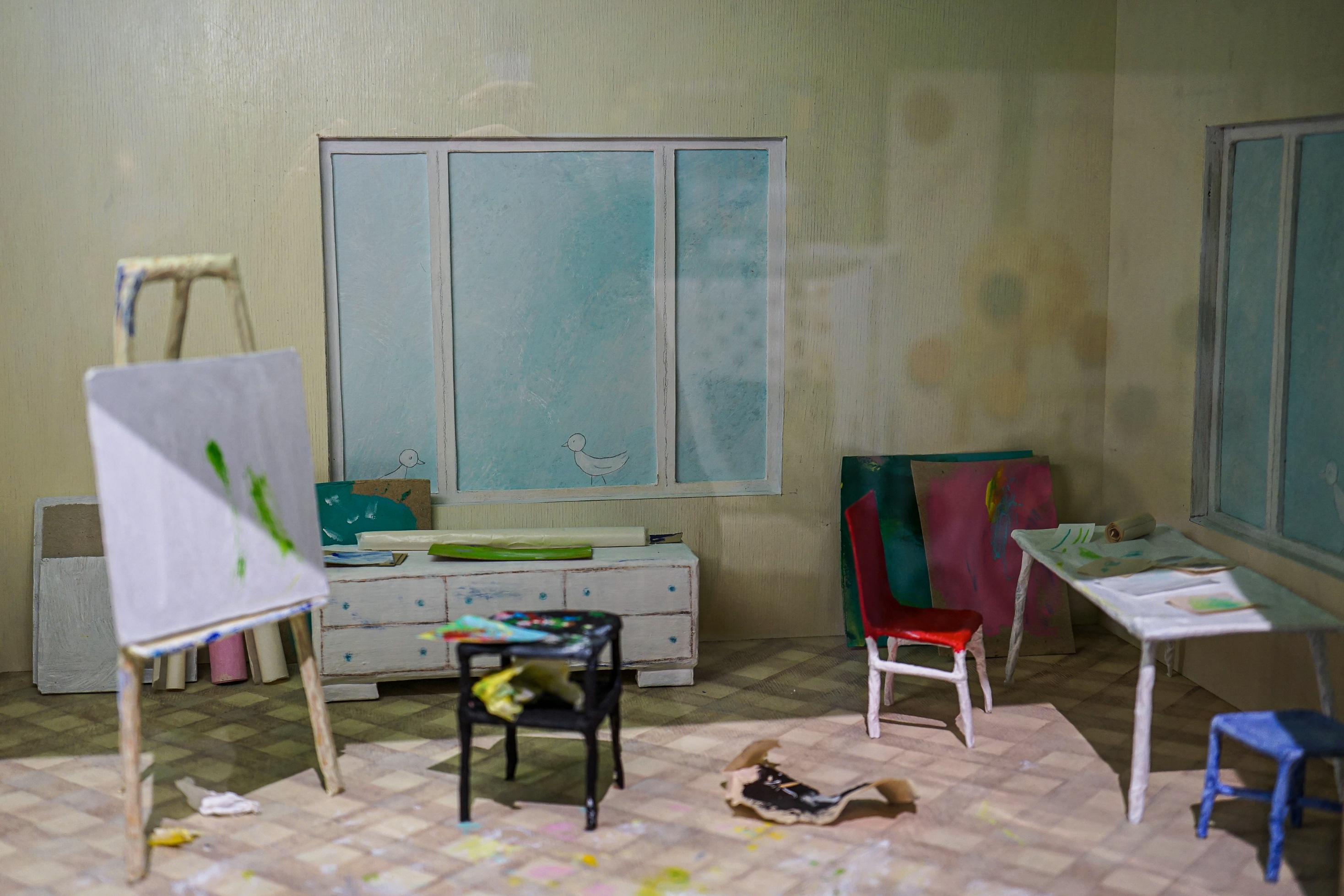 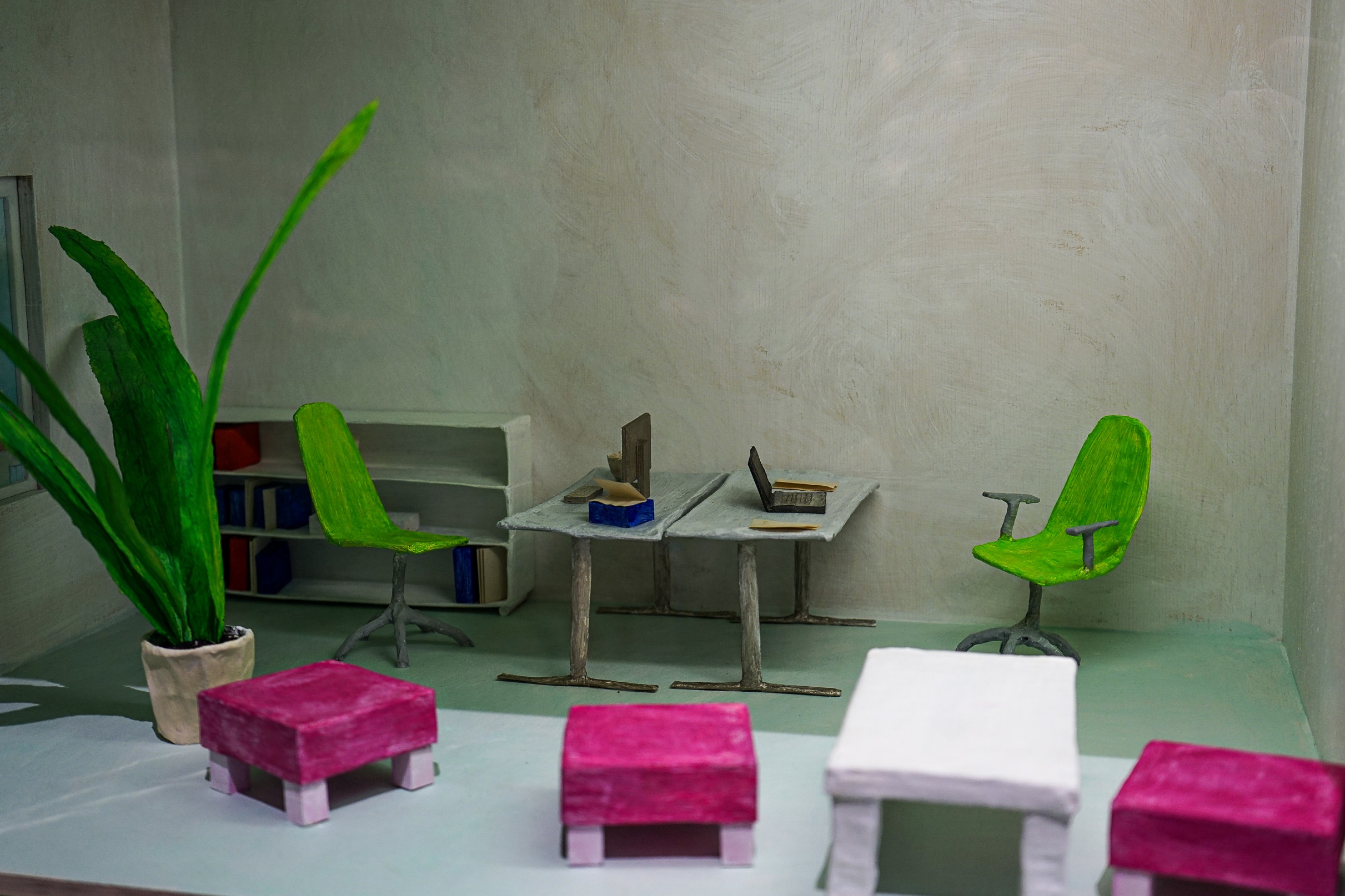 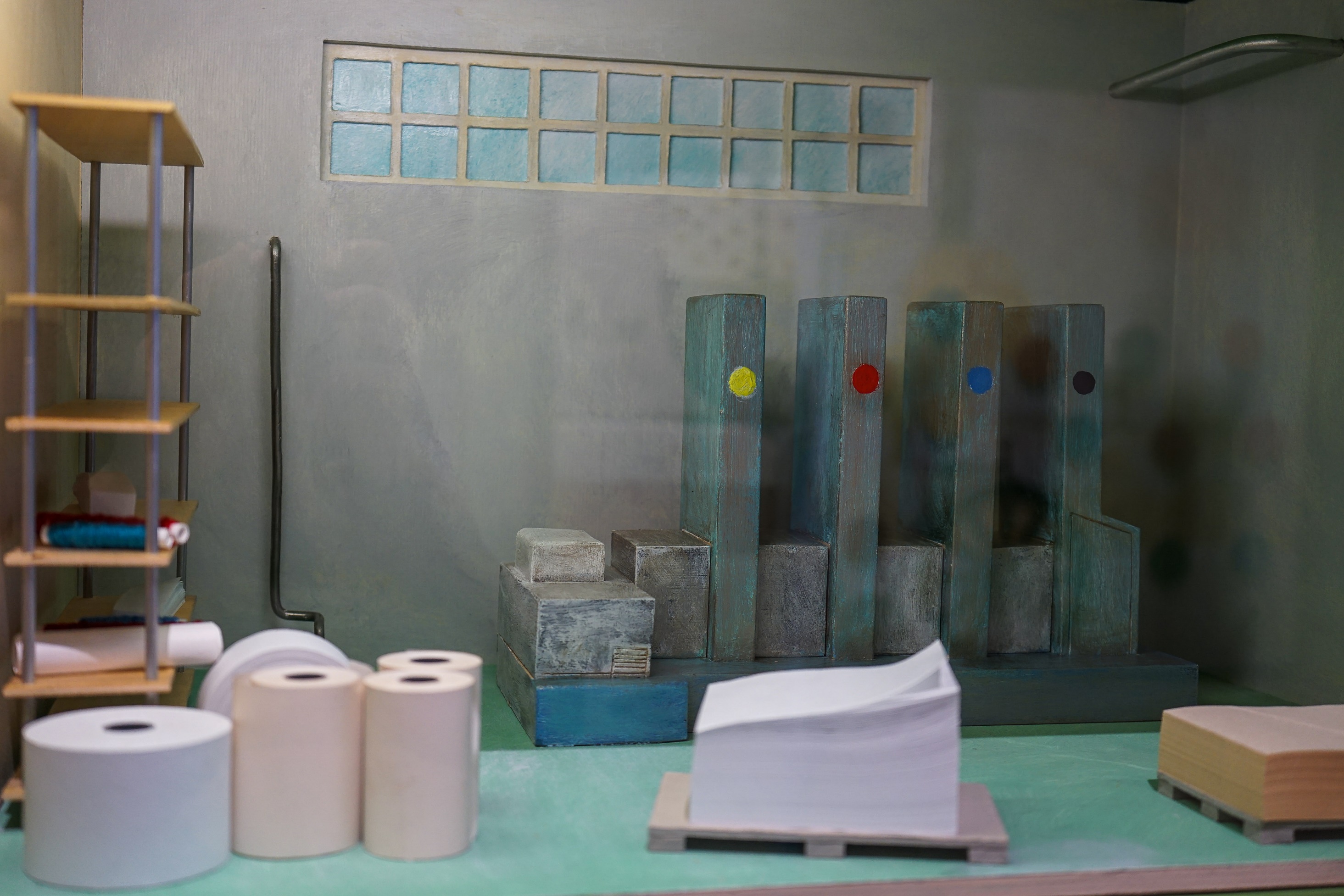 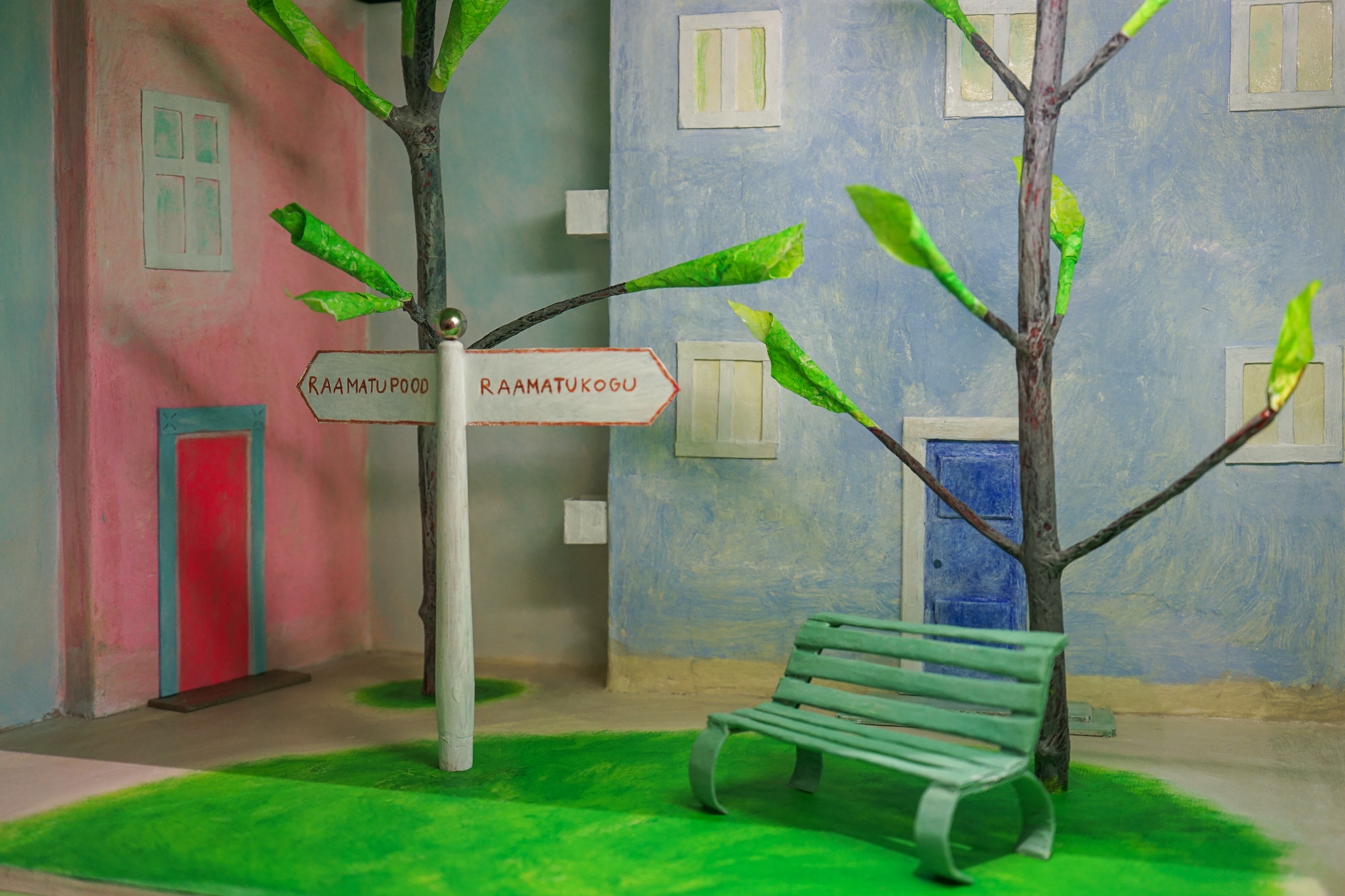 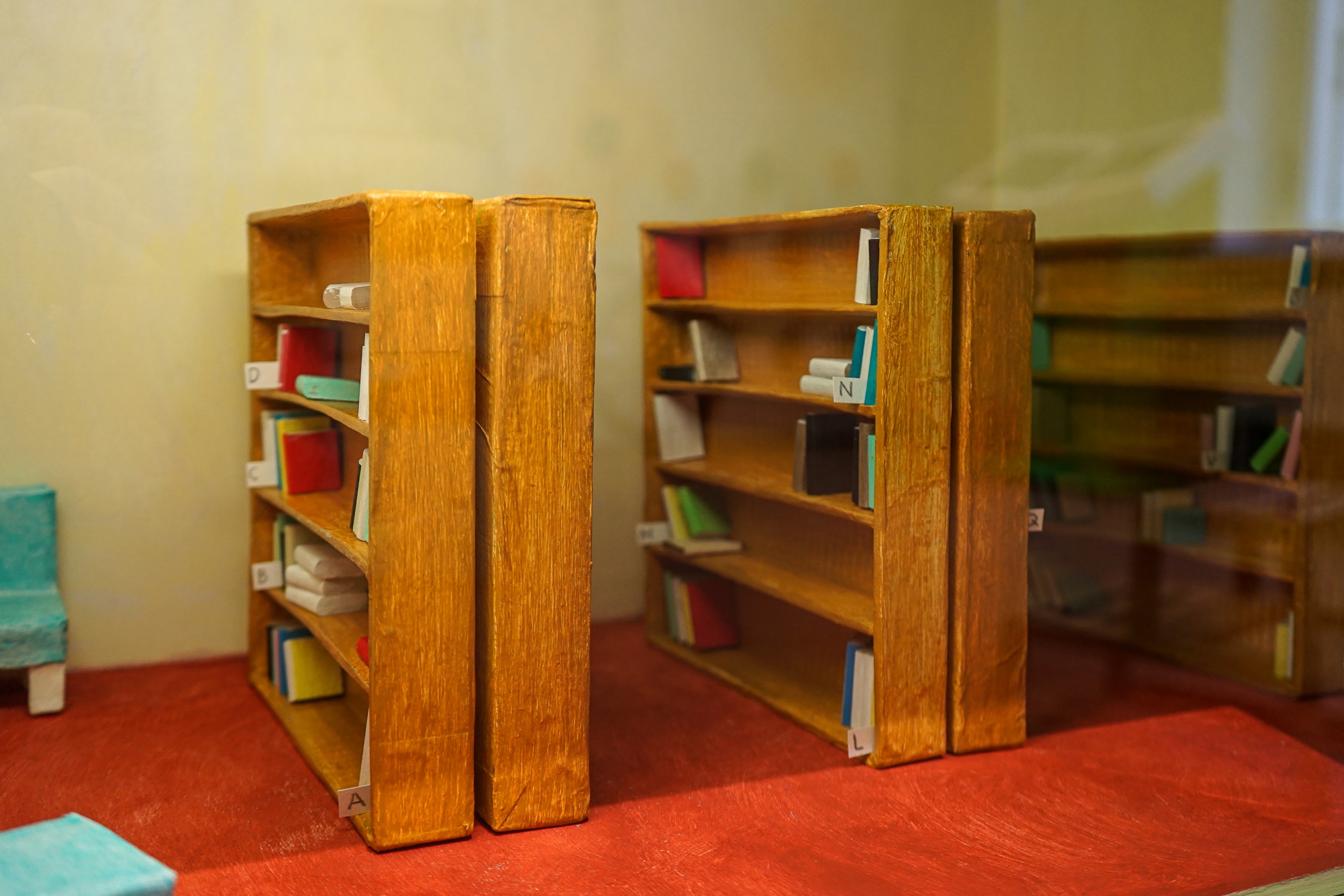